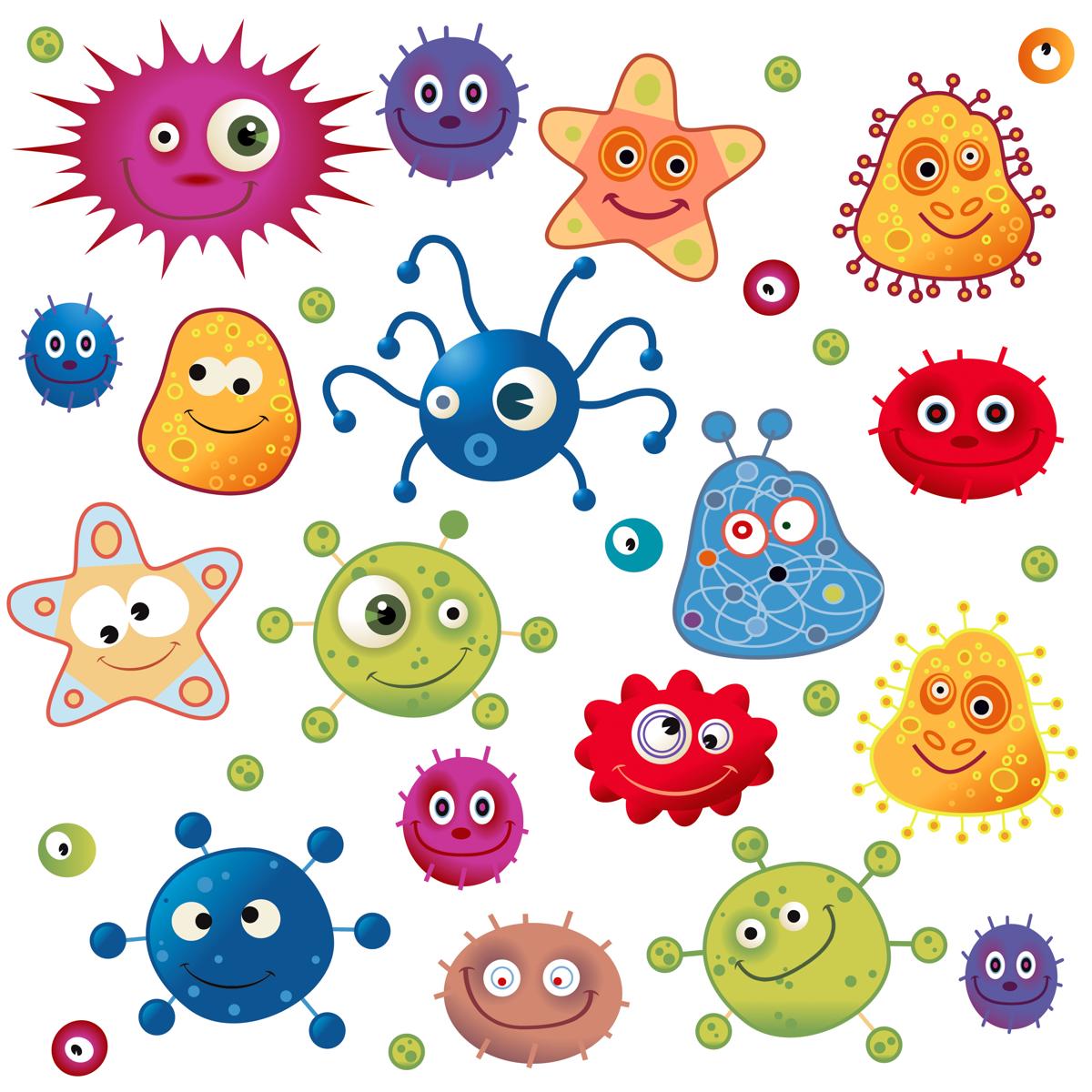 Useful  Microbes
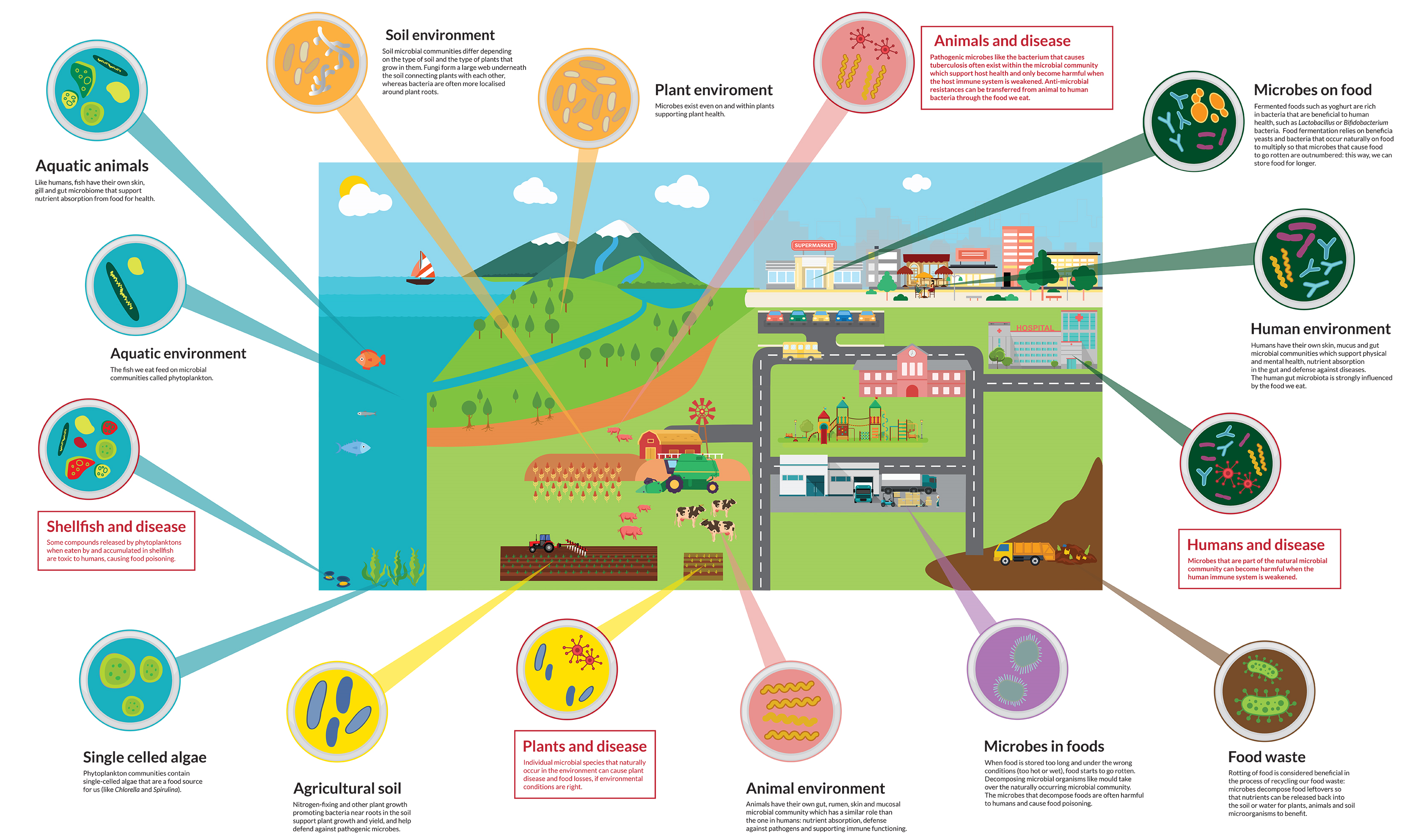 Useful  Microbes
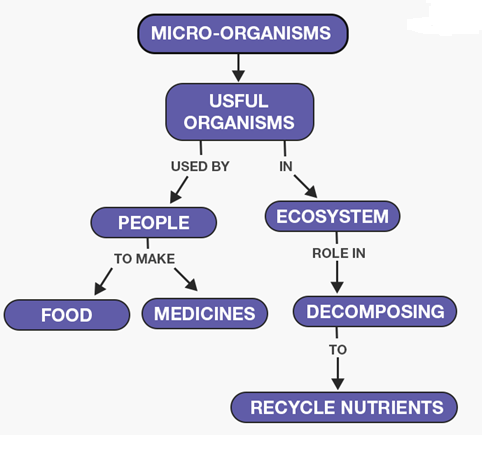 Useful  Microbes
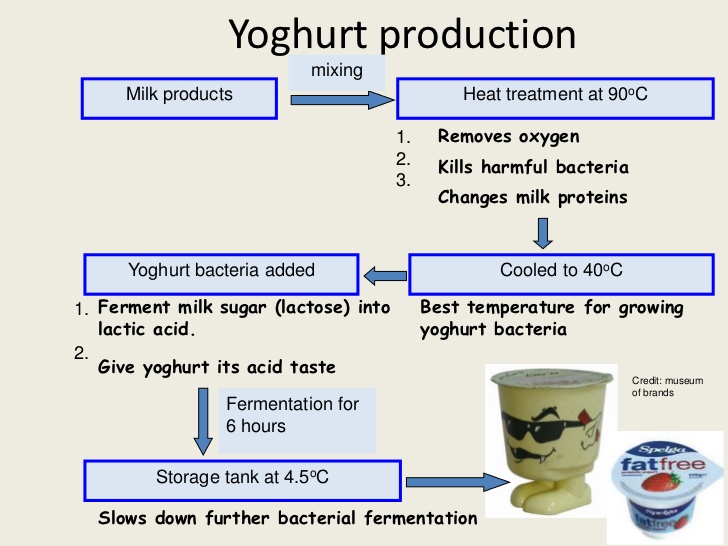 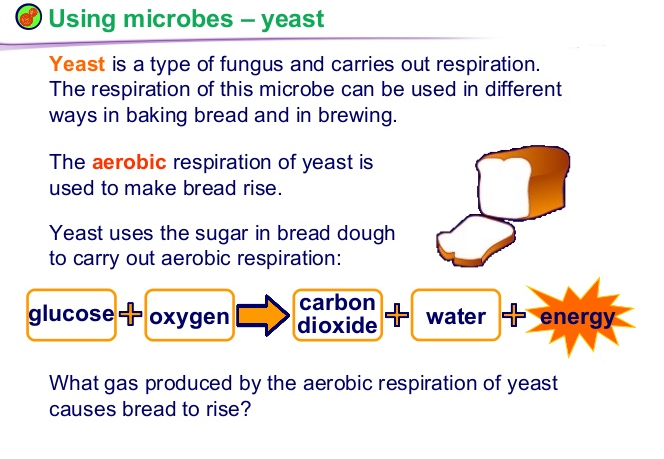 https://www.youtube.com/watch?v=9HOk8A-j4Es
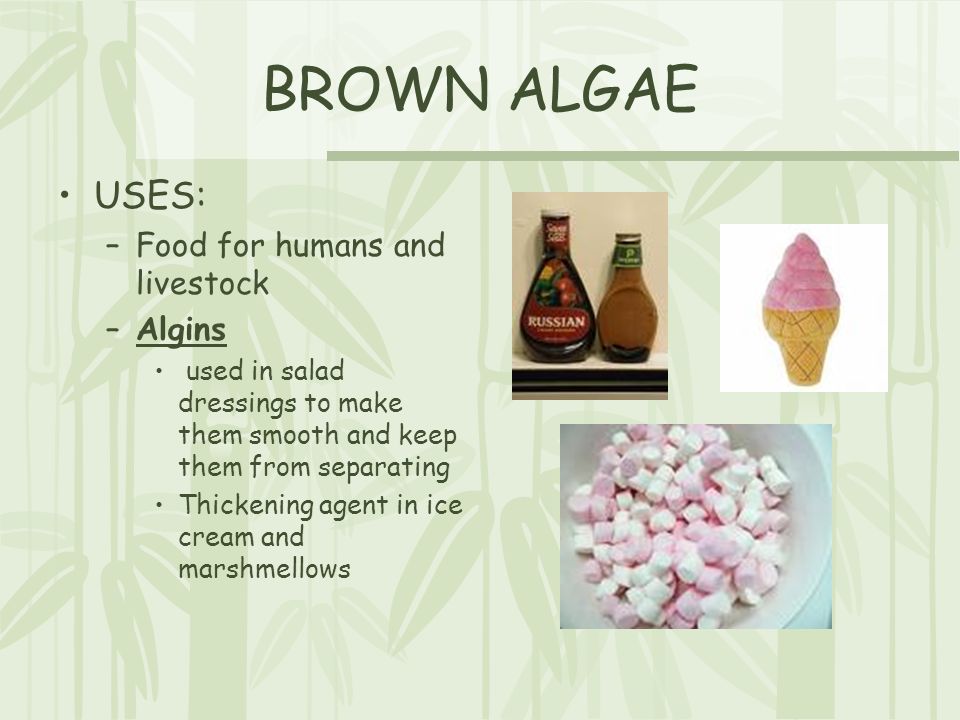 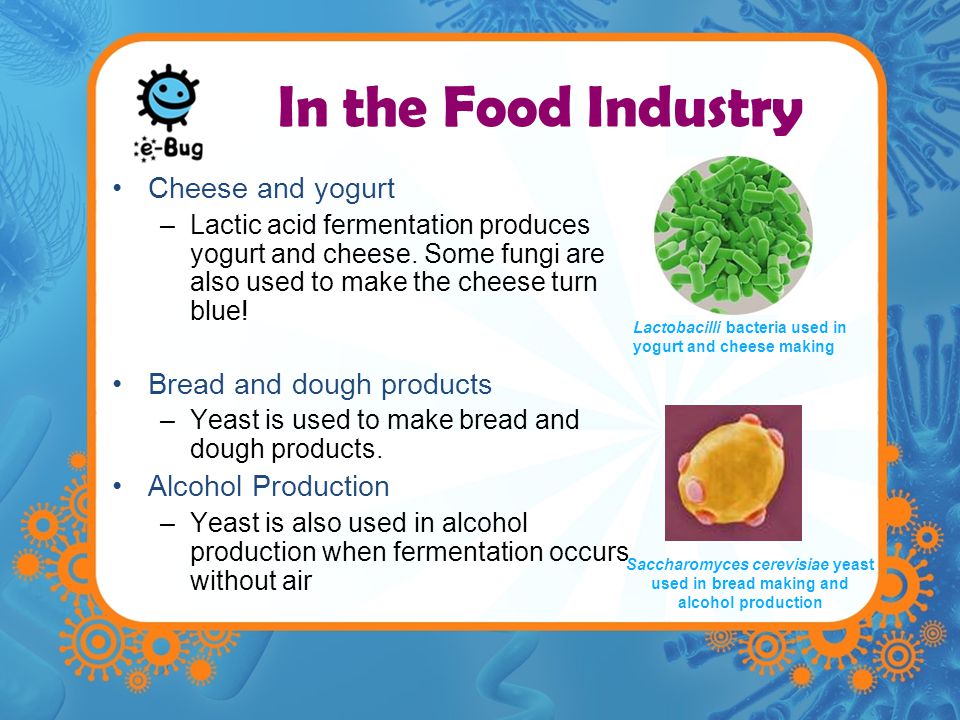 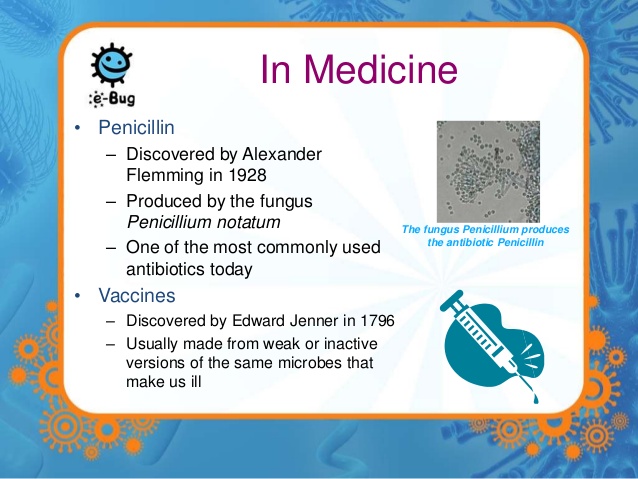 https://www.youtube.com/watch?v=-muIoWofsCE
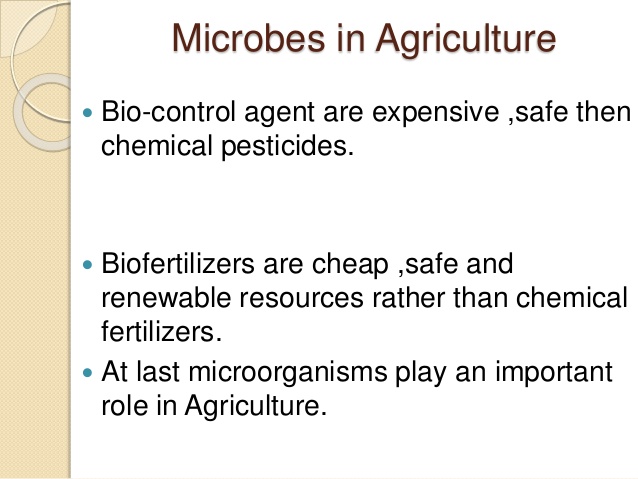 https://www.youtube.com/watch?v=cjSE73S3Crs